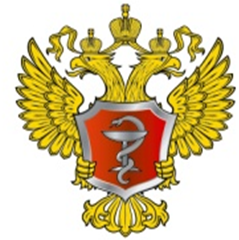 МИНИСТЕРСТВОЗДРАВООХРАНЕНИЯРОССИЙСКОЙ ФЕДЕРАЦИИ
МИНИСТЕРСТВО ЗДРАВООХРАНЕНИЯ РОССИЙСКОЙ ФЕДЕРАЦИИ
О применении законодательства Российской Федерации о концессионных соглашениях
Заместитель директора Департамента инфраструктурного развития и ГЧП Минздрава России 
К.А. Хрянин
РОССИЯ 2018
Помещения как самостоятельные объекты концессионных соглашений в сфере здравоохранения
Проекты ГЧП в здравоохранении
С 01.01.2017 государственный кадастровый учет и государственная регистрация прав на недвижимое имущество и сделок с ним осуществляются в соответствии с Федеральным законом от 13.07.2015 № 218-ФЗ «О государственной регистрации недвижимости» (далее – Закон  № 218-ФЗ), в силу статьи 1 которого помещения являются объектами недвижимости, государственный кадастровый учет которых и государственная регистрация прав на которые осуществляются в порядке, установленном Законом № 218-ФЗ.
2
Понятие реконструкции в Федеральном законе от 21.07.2005 №115-ФЗ «О концессионных соглашениях» и в Градостроительном кодексе Российской Федерации
Определение реконструкции в Федеральном законе от 21.07.2005 №115-ФЗ «О концессионных соглашениях» шире определения реконструкции в Градостроительном кодексе Российской Федерации.
3
Практика заключения концессионных соглашений в отношении помещений как самостоятельных объектов  концессионных соглашений в сфере здравоохранения
4
Выводы:
5
Заключение концессионных соглашений без проведения торгов с медицинскими организациями
Проекты ГЧП в здравоохранении
6
Особенности механизма аренды как способа развития федеральной инфраструктуры здравоохранения
7
Возможные основания заключения концессионного соглашения с концессионером, определенным решением Правительства Российской Федерации
8
Предложения  в проект протокольного решения
9
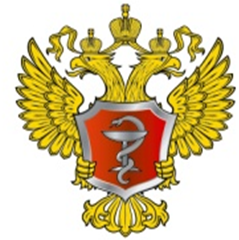 МИНИСТЕРСТВОЗДРАВООХРАНЕНИЯРОССИЙСКОЙ ФЕДЕРАЦИИ
МИНИСТЕРСТВО ЗДРАВООХРАНЕНИЯ РОССИЙСКОЙ ФЕДЕРАЦИИ
Спасибо за внимание!
РОССИЯ 2018